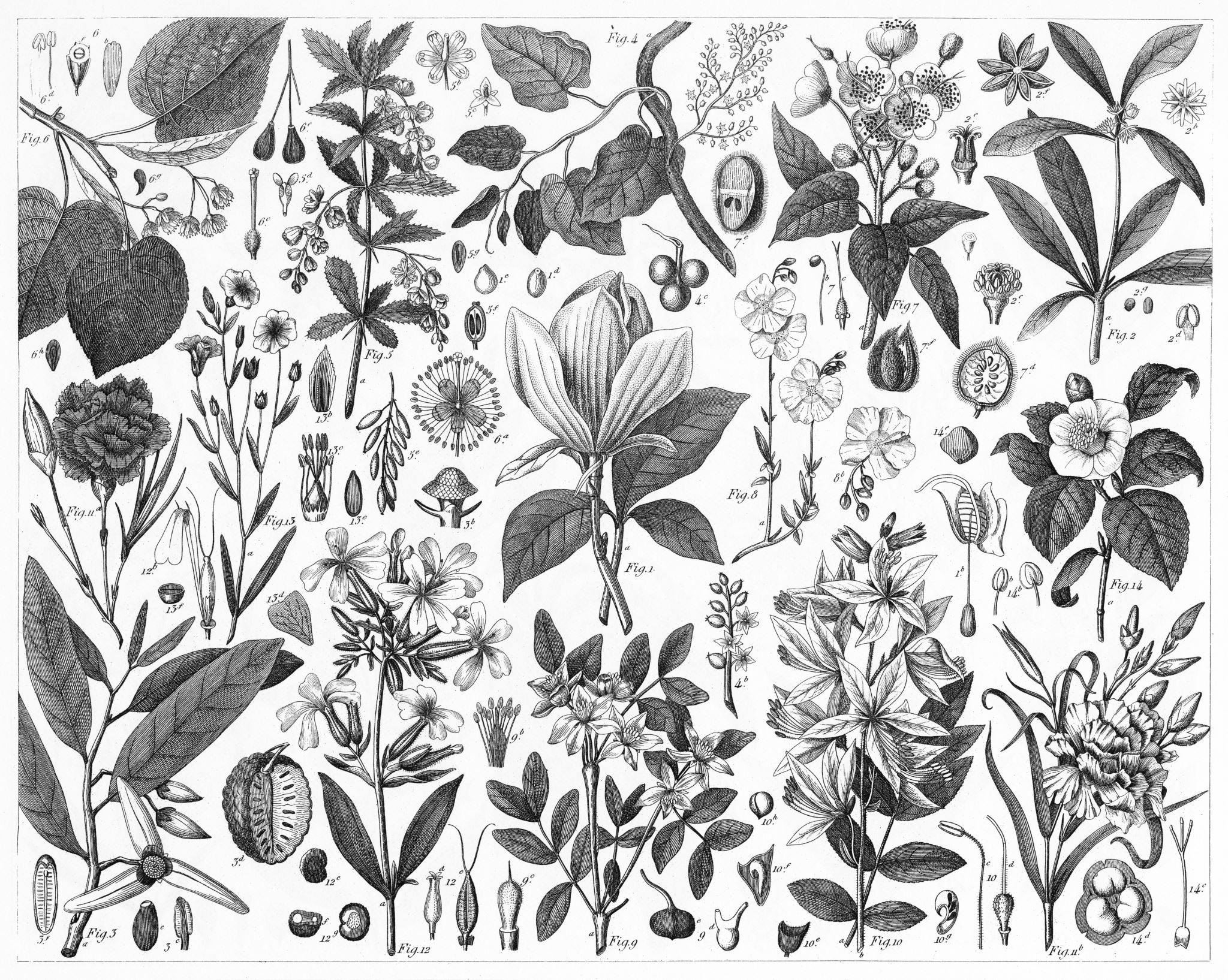 TGIRT Commune
2022-03-31
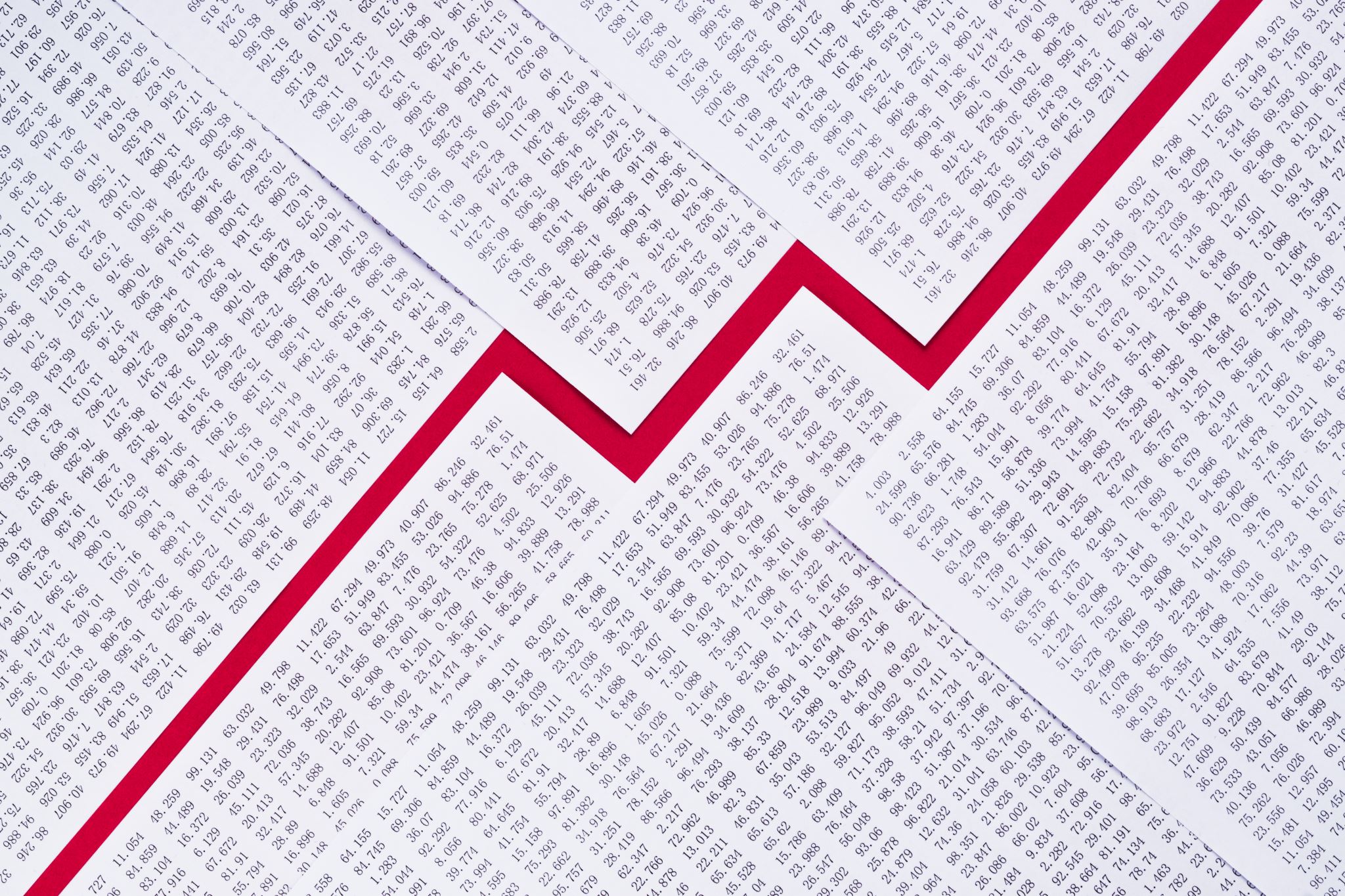 Finance, budget et calendrier 2022-2023
But
Finance de la TGIRT (Bilan 2021-2022)
Bilan des activités 2021-2022
Objectifs pour 2022-2023
Les activités de la TGIRT 2022-2023
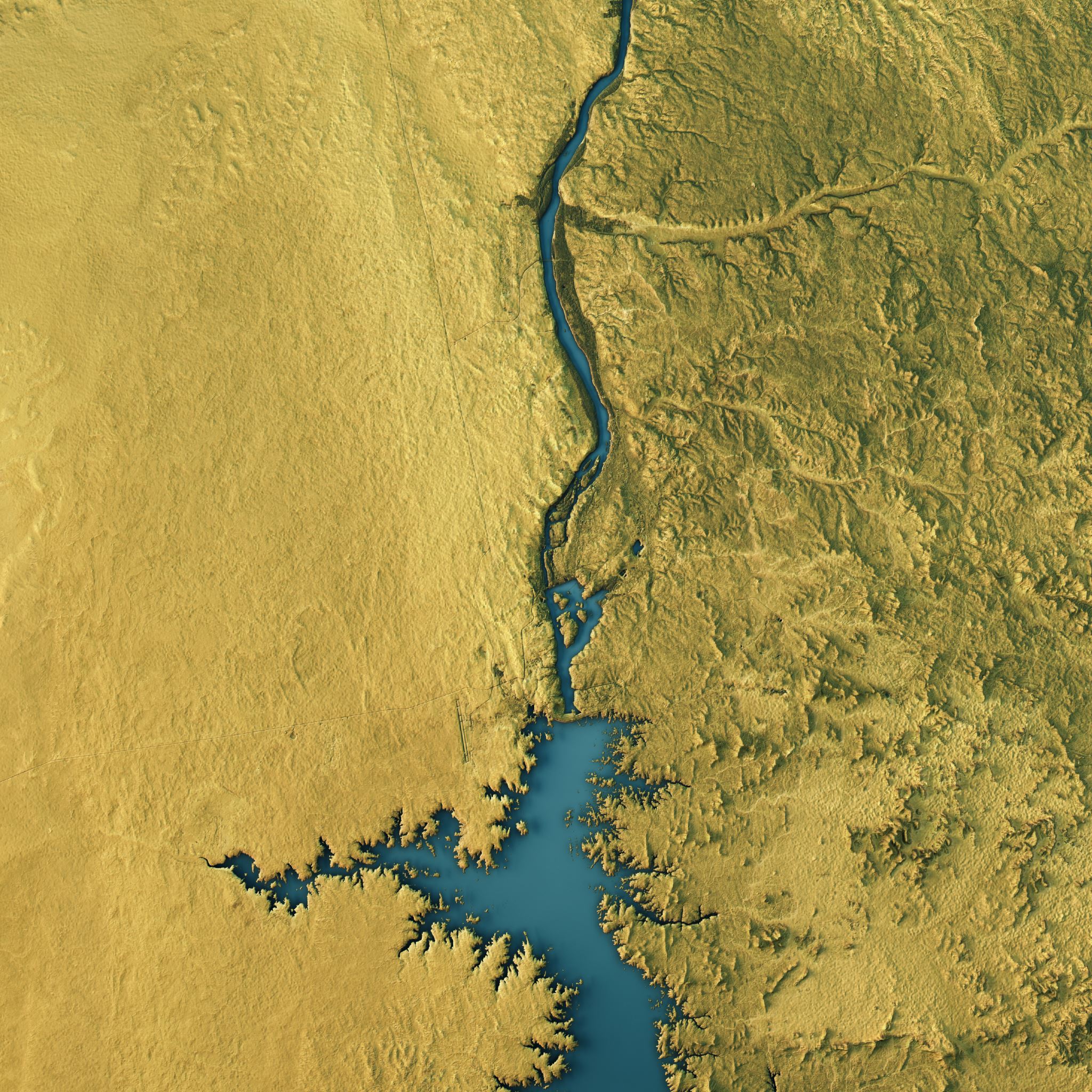 Prévision des activités pour 2022-2023
Engager deux stagiaires pour aider à la documentation et à structurer la refonte des VOIC
Caractérisation de ponceaux dans Rocher Percé
C’est un projet de 34 555,10 $
Une caractérisation des ponceaux au niveau des rivières : Pabos, Grande rivière, Port Daniel et Malbaie.
Budget 2022-2023
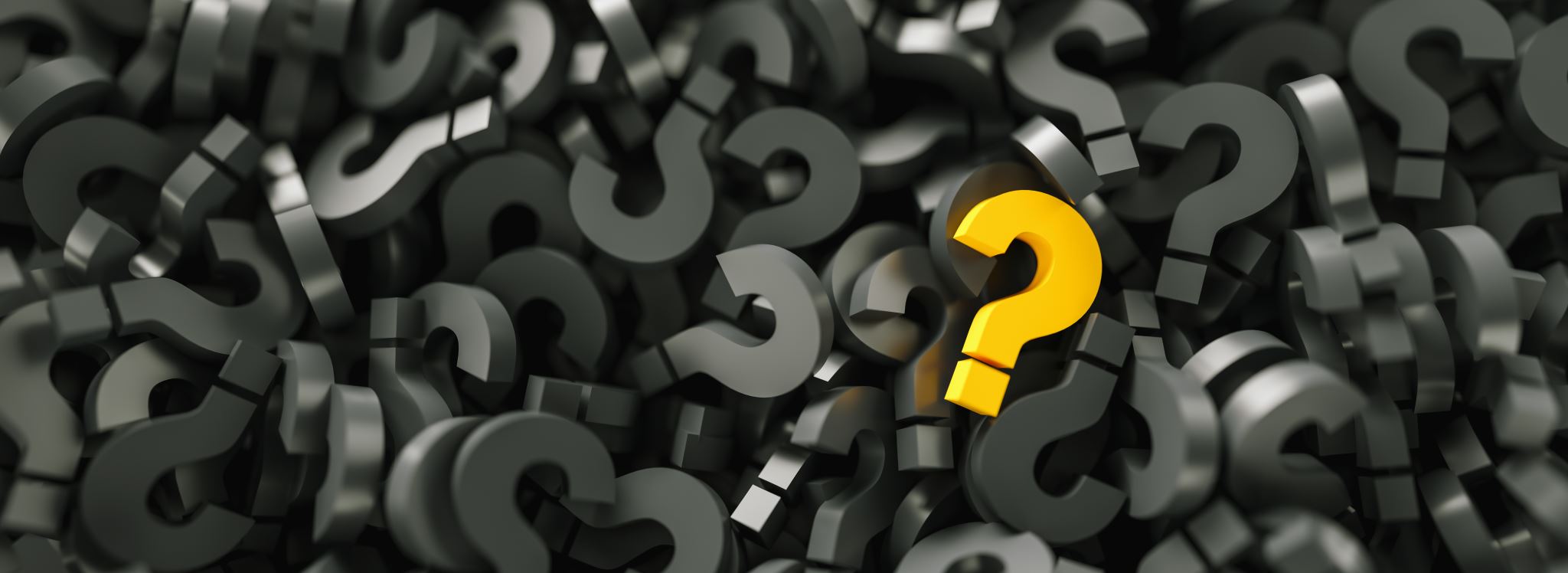 Questions? Suggestions? Propositions?